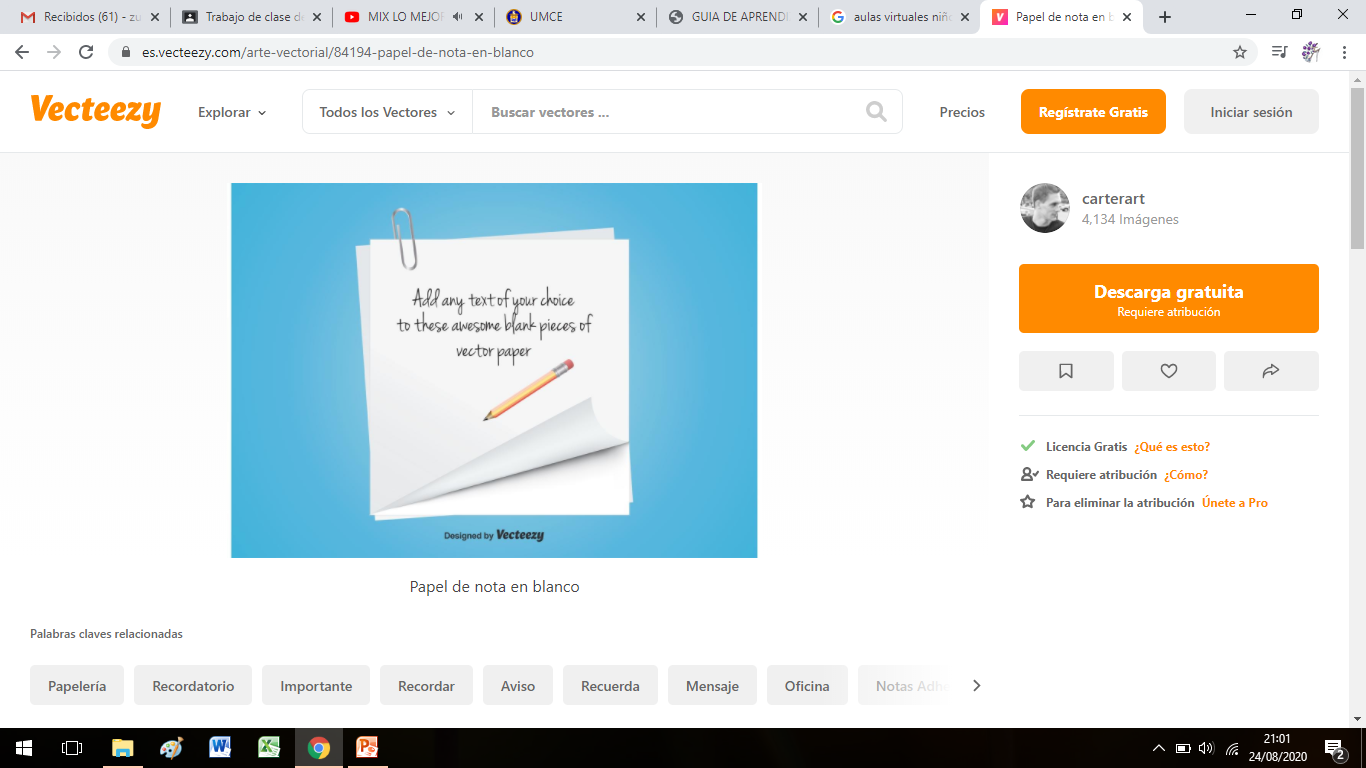 Material de apoyo guía 17 Lengua y literatura para 8º AB

OA
El relato policial es un sub genero del narrativo.
Estos relatos presentan un mundo ordenado en que la verdad y la justicia son posibles.
Frente a un crimen, surge el detective o policía, quien investiga y restaura el orden
El relato policial es un mundo en que los hechos pueden ser explicados por la inteligencia humana.
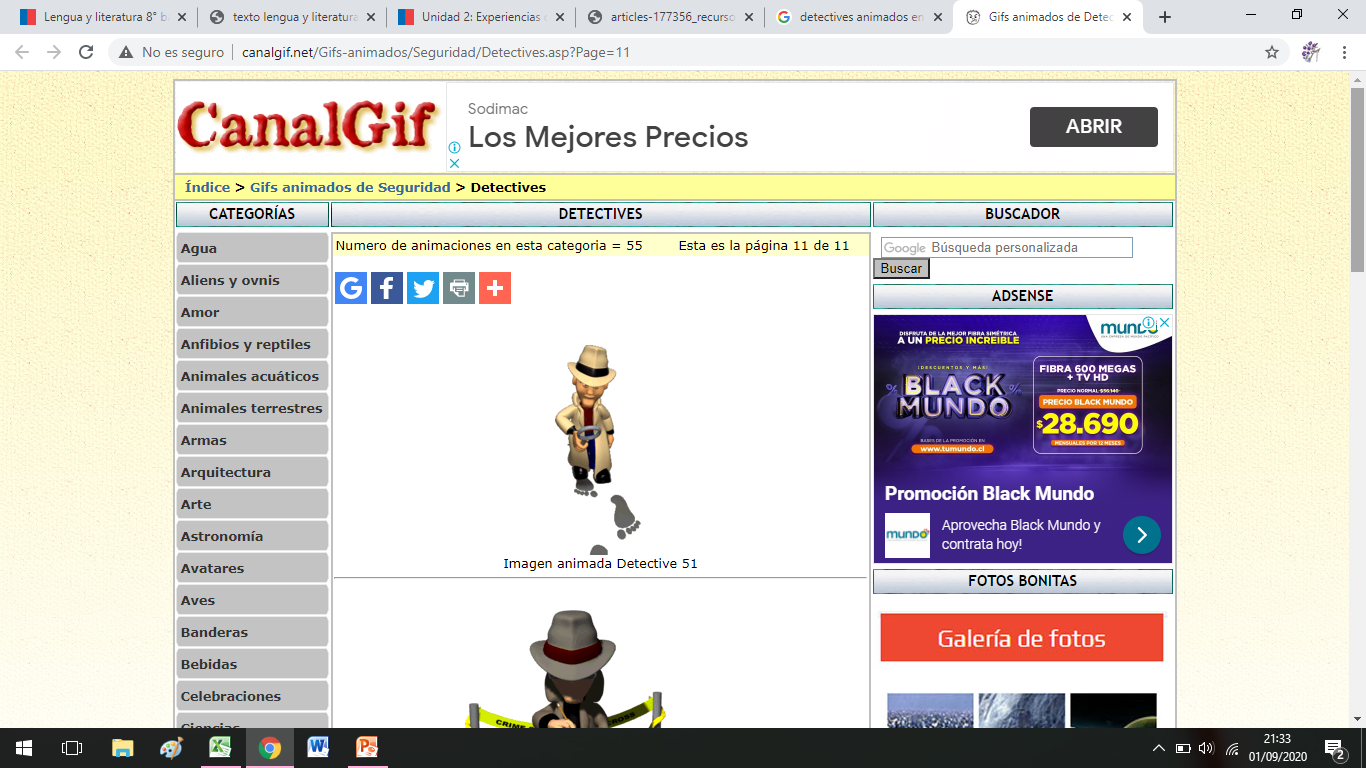 Elementos fundamentales
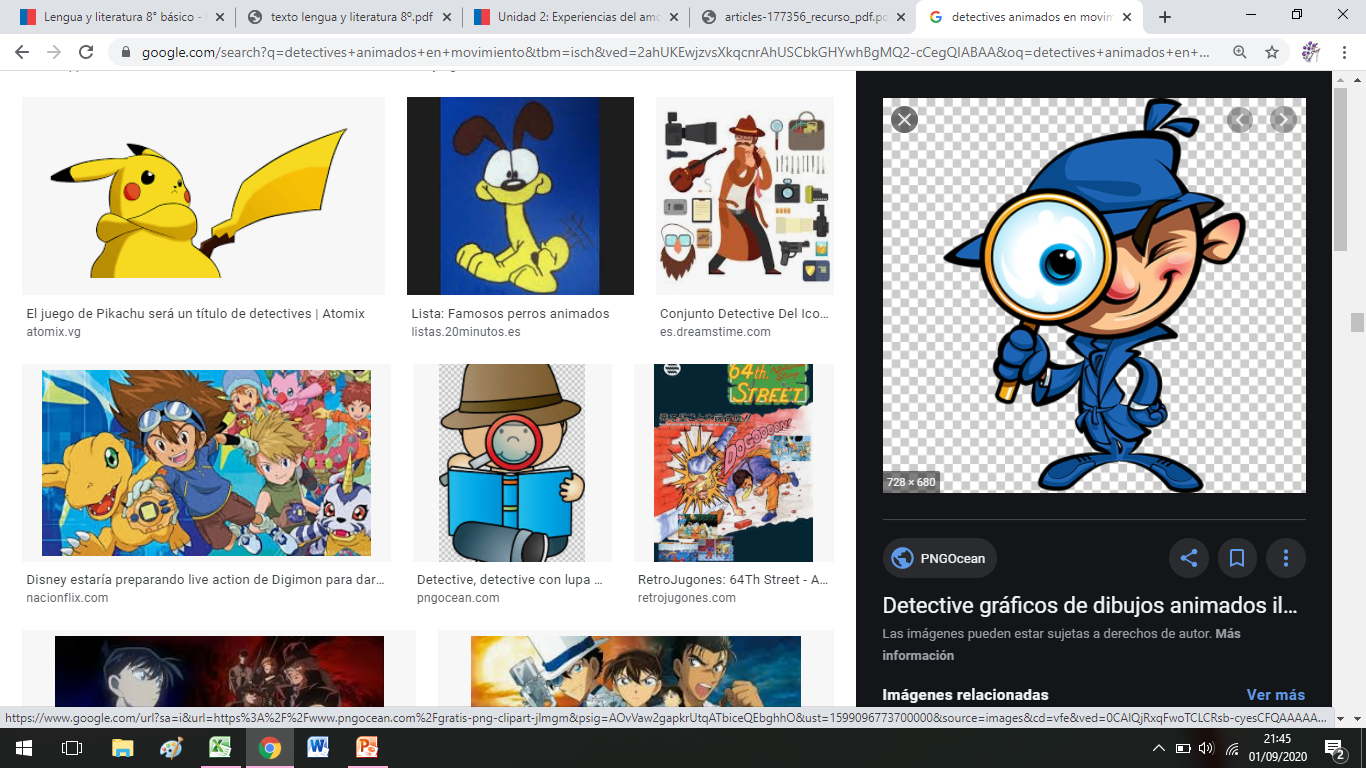 El crimen : punto de partida de todo relato policial, no se conocen causas ni responsables.

El detective: puede ser profesional o alguien que tenga habilidades detectivescas. En torno a esta investigación surgen los conflictos.

Resolución del crimen: desenlace, se explica como ocurrió el crimen y que motivación tuvo el asesino. El misterio planteado al principio se resuelve gracias al detective.
Características del detective:
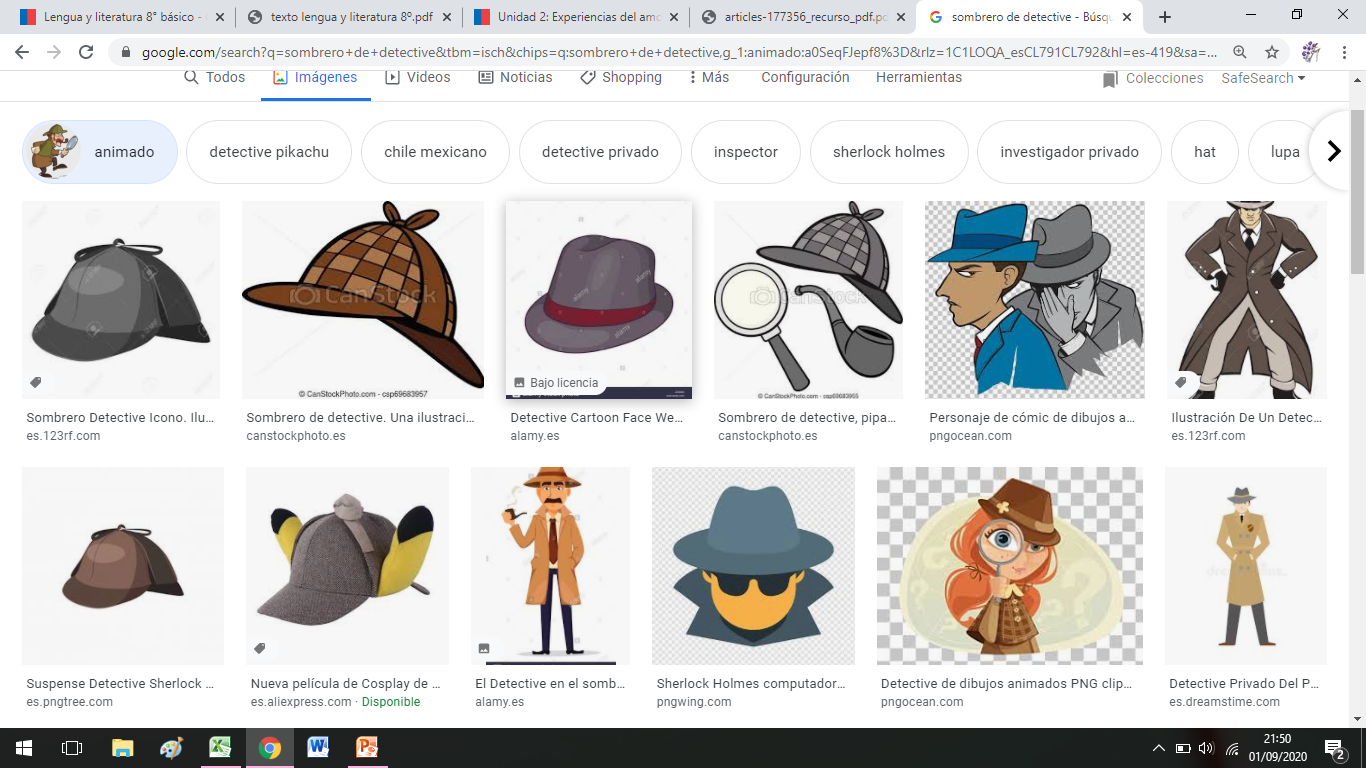 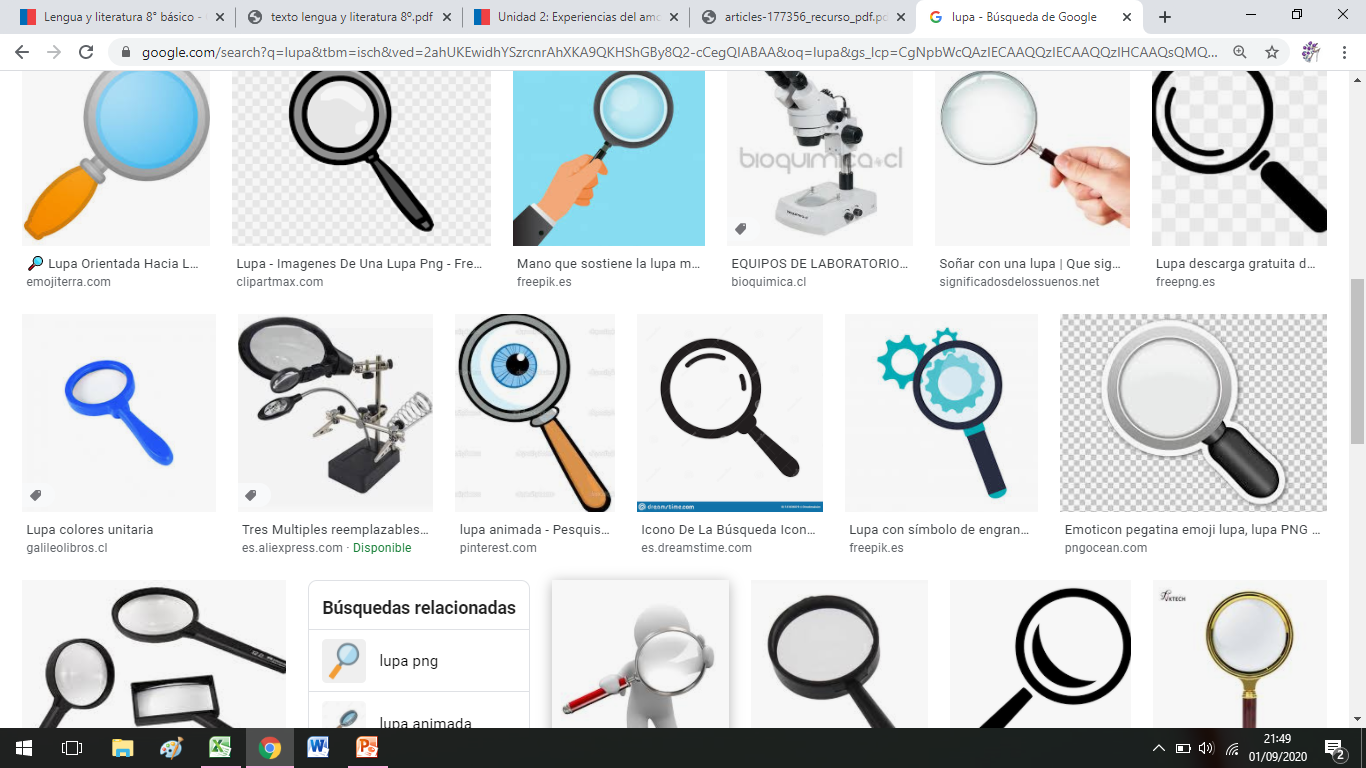 Gran capacidad intelectual
Amplio conocimientos de los mas variados temas
Observador
Capacidad de deducción 
Antepone la razón a los sentimientos.
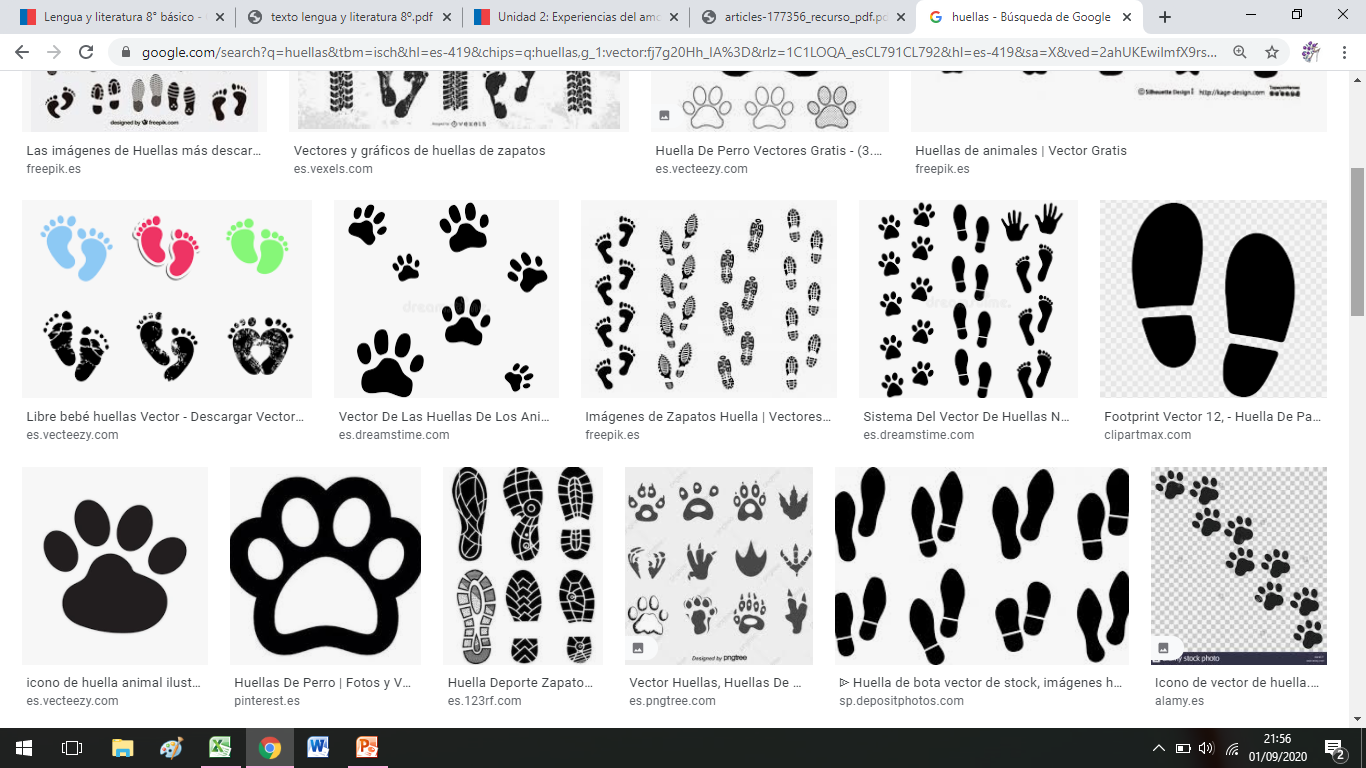 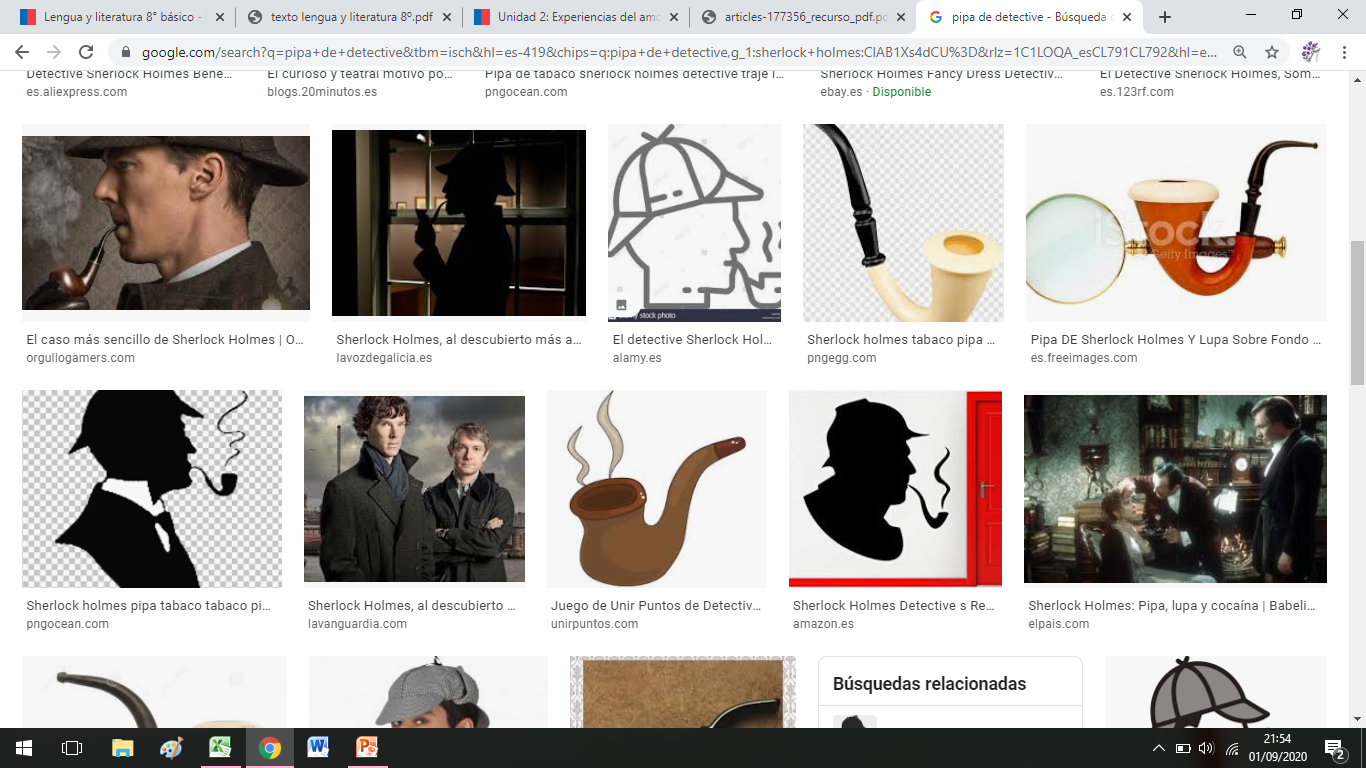